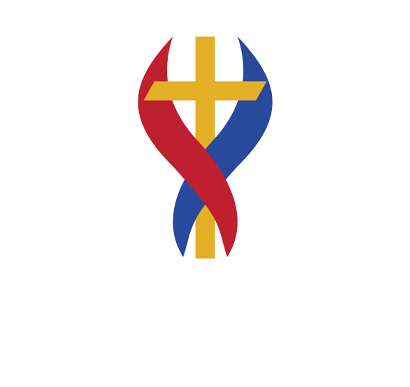 Reading results across school
In EY, children make rapid progress from a low starting point and leave reception class 8% above national.
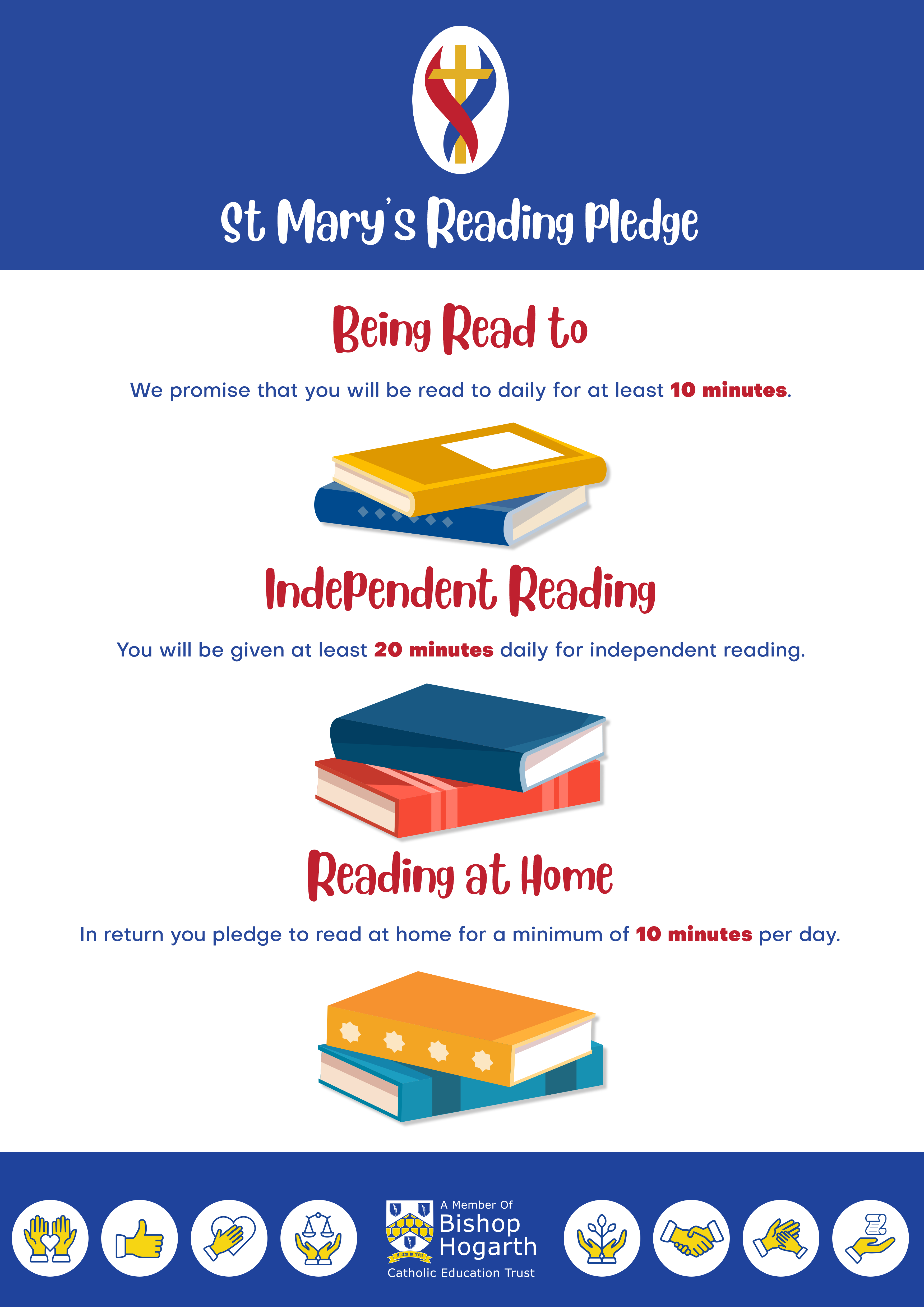 KS1 and KS2
3 dedicated reading Viper lessons per week, the reading domains are explicitly taught so the children have the necessary skills to comprehend texts.

Children are Star tested from Spring in Year 2, where there are set personalised goals to help them stay focused on reading for growth. Reading quizzes monitor comprehension, while literacy skills and vocabulary quizzes extend children’s learning and build skills.
EYFS
Children have weekly story sacks to take home and share. 
Learning is focussed around a ‘Book of the Week’. Children vote daily for their ‘read aloud’ book.
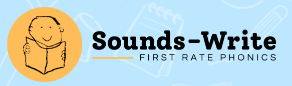 3 Year Phonic Results
Curriculum
High quality texts are used to explicitly teach subject specific vocabulary and specialised instruction for how to read and understand texts in  particular subjects.